OfficePLUS
20XX
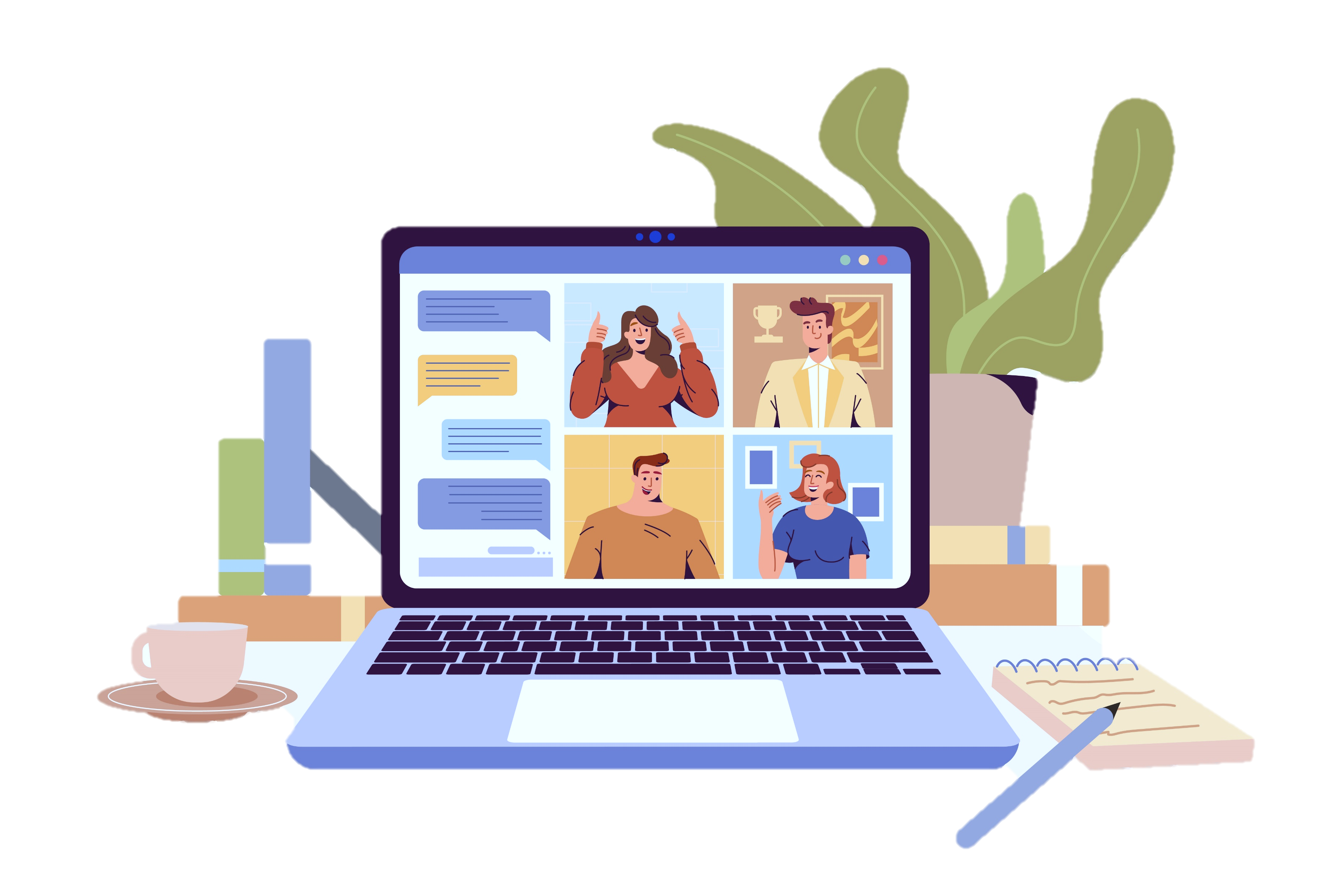 绿色系简约
工作汇报模板
汇报人：OfficePLUS
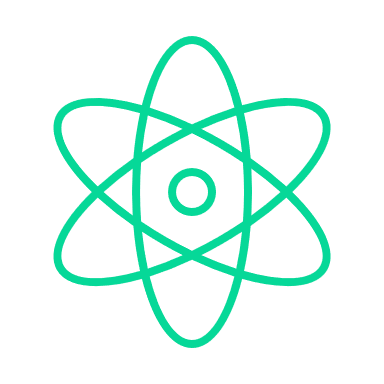 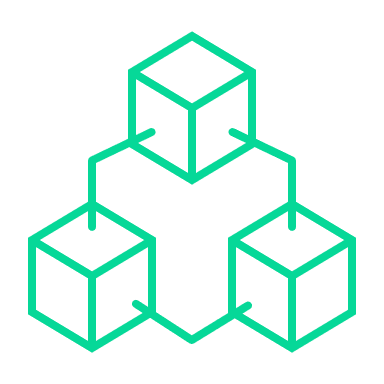 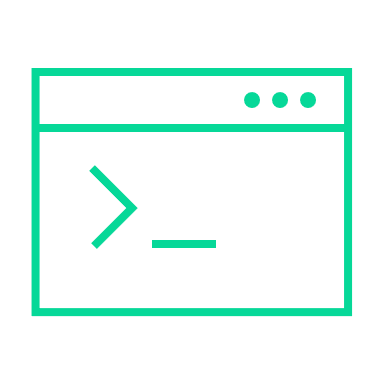 MID-YEAR SUMMARY REPORT
MID-YEAR SUMMARY REPORT
MID-YEAR SUMMARY REPORT
MID-YEAR SUMMARY REPORT
OfficePLUS
20XX
CONTENTS
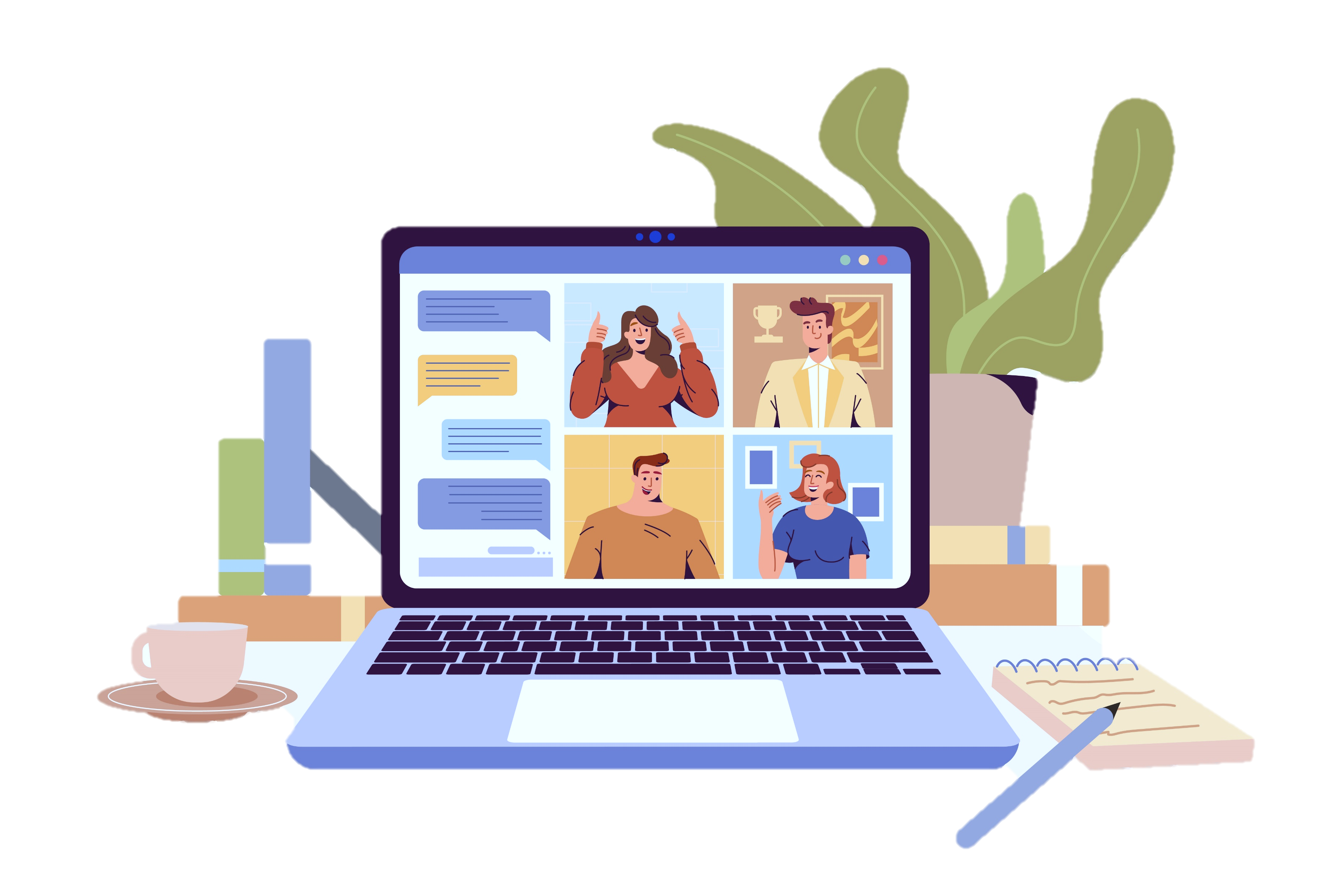 目 录
工作概述
01
GENERAL DESCRIPTION
工作成果
02
ACHIEVEMENTS
问题反思
03
PROBLEMS AND REFLECTION
未来计划
04
PLANS FOR THE FUTURE
MID-YEAR SUMMARY REPORT
MID-YEAR SUMMARY REPORT
MID-YEAR SUMMARY REPORT
MID-YEAR SUMMARY REPORT
OfficePLUS
PART 01
工作概述
GENERAL DESCRIPTION
工作内容概述
OfficePLUS
板块4
板块3
板块2
板块1
会员营销
会员管理
会员纳新
项目开发
在此输入相关描述
在此输入相关描述
在此输入相关描述
在此输入相关描述
在此输入相关描述
在此输入相关描述
在此输入相关描述
在此输入相关描述
在此输入相关描述
在此输入相关描述
在此输入相关描述
在此输入相关描述
在此输入相关描述
在此输入相关描述
在此输入相关描述
在此输入相关描述
MID-YEAR SUMMARY REPORT
MID-YEAR SUMMARY REPORT
MID-YEAR SUMMARY REPORT
MID-YEAR SUMMARY REPORT
绩效考核指标
OfficePLUS
活跃会员数
请填写指标说明
会员销售占比
请填写指标说明
指标3
指标2
数字化会员数
请填写指标说明
大客户销售额
请填写指标说明
指标1
指标4
绩效考核指标
MID-YEAR SUMMARY REPORT
MID-YEAR SUMMARY REPORT
MID-YEAR SUMMARY REPORT
MID-YEAR SUMMARY REPORT
OfficePLUS
PART 02
工作成果
ACHIEVEMENTS
重点项目完成情况
OfficePLUS
请在此填充您的文本，或将您的文本复制后右键粘贴-只保留文本在此。请在此填充您的文本，或将您的文本复制后右键粘贴-只保留文本在此。
付费会员推广
会员系统开发
大客户管理
请在此处添加详细的文本描述，适当控制文本字数，语言描述尽量简洁精炼。
请在此处添加详细的文本描述，适当控制文本字数，语言描述尽量简洁精炼。
请在此处添加详细的文本描述，适当控制文本字数，语言描述尽量简洁精炼。
MID-YEAR SUMMARY REPORT
MID-YEAR SUMMARY REPORT
MID-YEAR SUMMARY REPORT
MID-YEAR SUMMARY REPORT
重点数据展示
OfficePLUS
业务发展情况
各级会员销售占比
5.83%
5.86%
1234567人
34个
8.69%
新增会员数
覆盖省份
63.33%
50. 7亿元
16.59%
180家
门店总数
销售额
黑卡
钻石卡
铂金卡
金卡
银卡
MID-YEAR SUMMARY REPORT
MID-YEAR SUMMARY REPORT
MID-YEAR SUMMARY REPORT
MID-YEAR SUMMARY REPORT
OfficePLUS
PART 03
问题反思
PROBLEMS AND REFLECTION
数据分析
OfficePLUS
请在此处添加详细的文本描述
适当控制文本字数
语言描述尽量简洁精炼
图表标题
01
请在此处添加详细的文本描述
适当控制文本字数
语言描述尽量简洁精炼
02
请在此处添加详细的文本描述
适当控制文本字数
语言描述尽量简洁精炼
03
MID-YEAR SUMMARY REPORT
MID-YEAR SUMMARY REPORT
MID-YEAR SUMMARY REPORT
MID-YEAR SUMMARY REPORT
问题总结
OfficePLUS
会员营销效果差
潜流会员增加
会员权益感知弱
在此输入相关描述
在此输入相关描述
在此输入相关描述
在此输入相关描述
在此输入相关描述
在此输入相关描述
在此输入相关描述
在此输入相关描述
在此输入相关描述
在此输入相关描述
在此输入相关描述
在此输入相关描述
在此输入相关描述
在此输入相关描述
在此输入相关描述
在此输入相关描述
在此输入相关描述
在此输入相关描述
在此输入相关描述
在此输入相关描述
在此输入相关描述
MID-YEAR SUMMARY REPORT
MID-YEAR SUMMARY REPORT
MID-YEAR SUMMARY REPORT
MID-YEAR SUMMARY REPORT
OfficePLUS
PART 04
未来计划
PLANS FOR THE FUTURE
下半年目标
OfficePLUS
会员数量增长
会员贡献增长
付费会员占比
20%
30%
10%
在此输入目标说明
在此输入目标说明
在此输入目标说明
在此输入目标说明
在此输入目标说明
在此输入目标说明
MID-YEAR SUMMARY REPORT
MID-YEAR SUMMARY REPORT
MID-YEAR SUMMARY REPORT
MID-YEAR SUMMARY REPORT
下半年工作计划
OfficePLUS
暑期放价季
双十一全渠道大促
请在此处添加详细的文本描述。
请在此处添加详细的文本描述。
9月
11月
12月
7月
请在此处添加详细的文本描述。
请在此处添加详细的文本描述。
大客户中秋专场
年终会员盛典
MID-YEAR SUMMARY REPORT
MID-YEAR SUMMARY REPORT
MID-YEAR SUMMARY REPORT
MID-YEAR SUMMARY REPORT
OfficePLUS
20XX
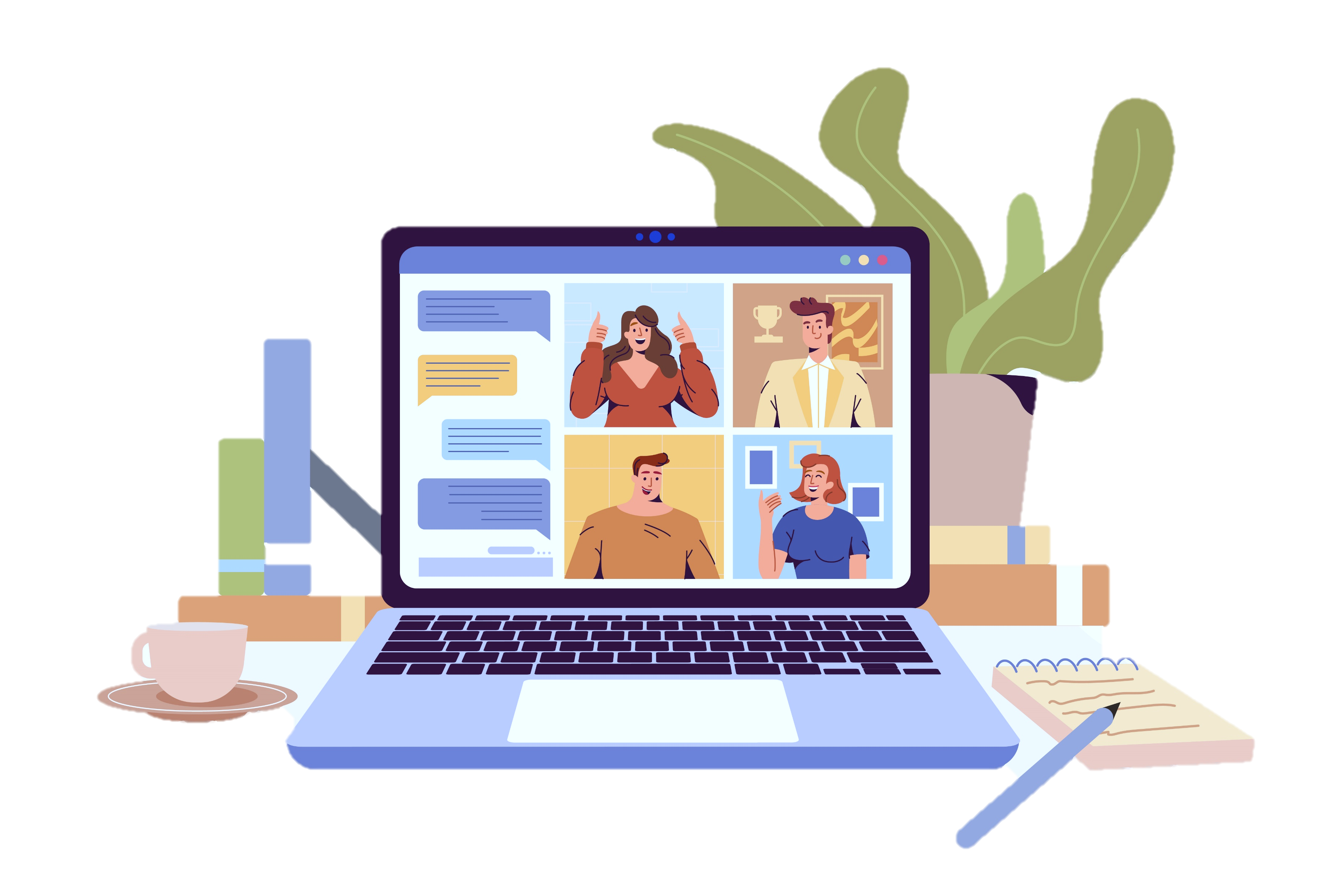 谢谢您的观看
THANKS！
汇报人：OfficePLUS
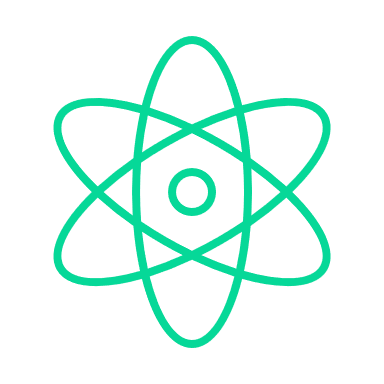 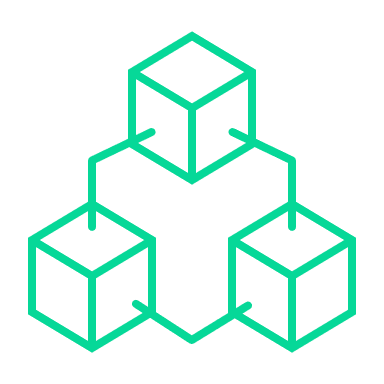 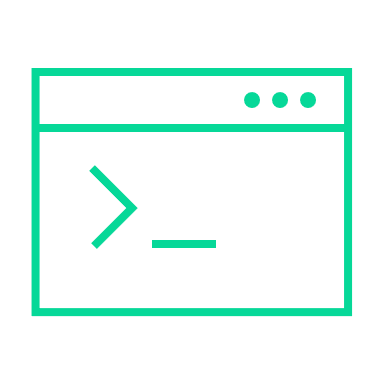 MID-YEAR SUMMARY REPORT
MID-YEAR SUMMARY REPORT
MID-YEAR SUMMARY REPORT
MID-YEAR SUMMARY REPORT
OfficePLUS.cn
标注
字体使用


行距


素材

声明



作者
中文 OPPOSans
英文 OPPOSans

标题 1.0
正文 1.3

freepik

本网站所提供的任何信息内容（包括但不限于 PPT 模板、Word 文档、Excel 图表、图片素材等）均受《中华人民共和国著作权法》、《信息网络传播权保护条例》及其他适用的法律法规的保护，未经权利人书面明确授权，信息内容的任何部分(包括图片或图表)不得被全部或部分的复制、传播、销售，否则将承担法律责任。

背影狂欢